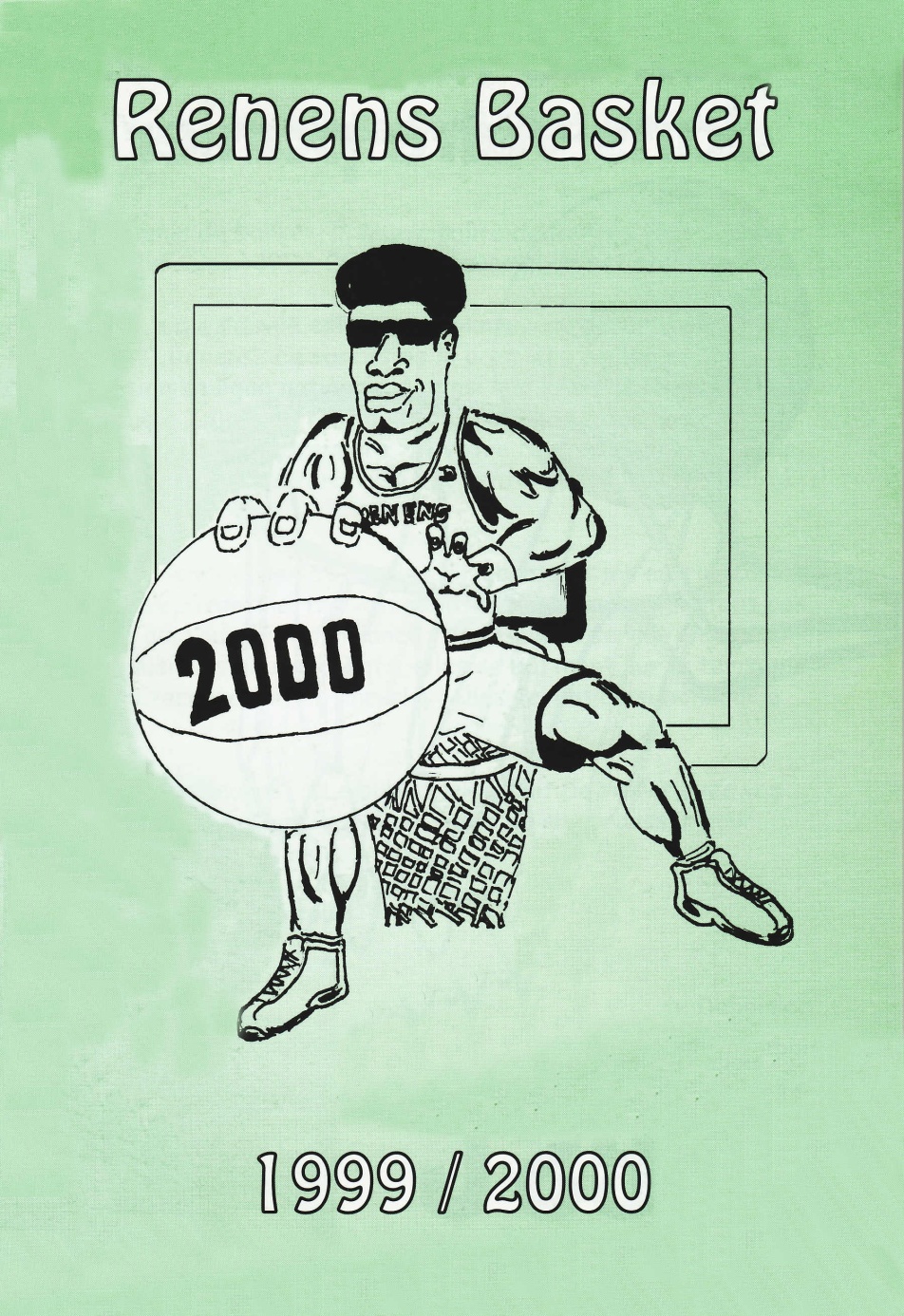 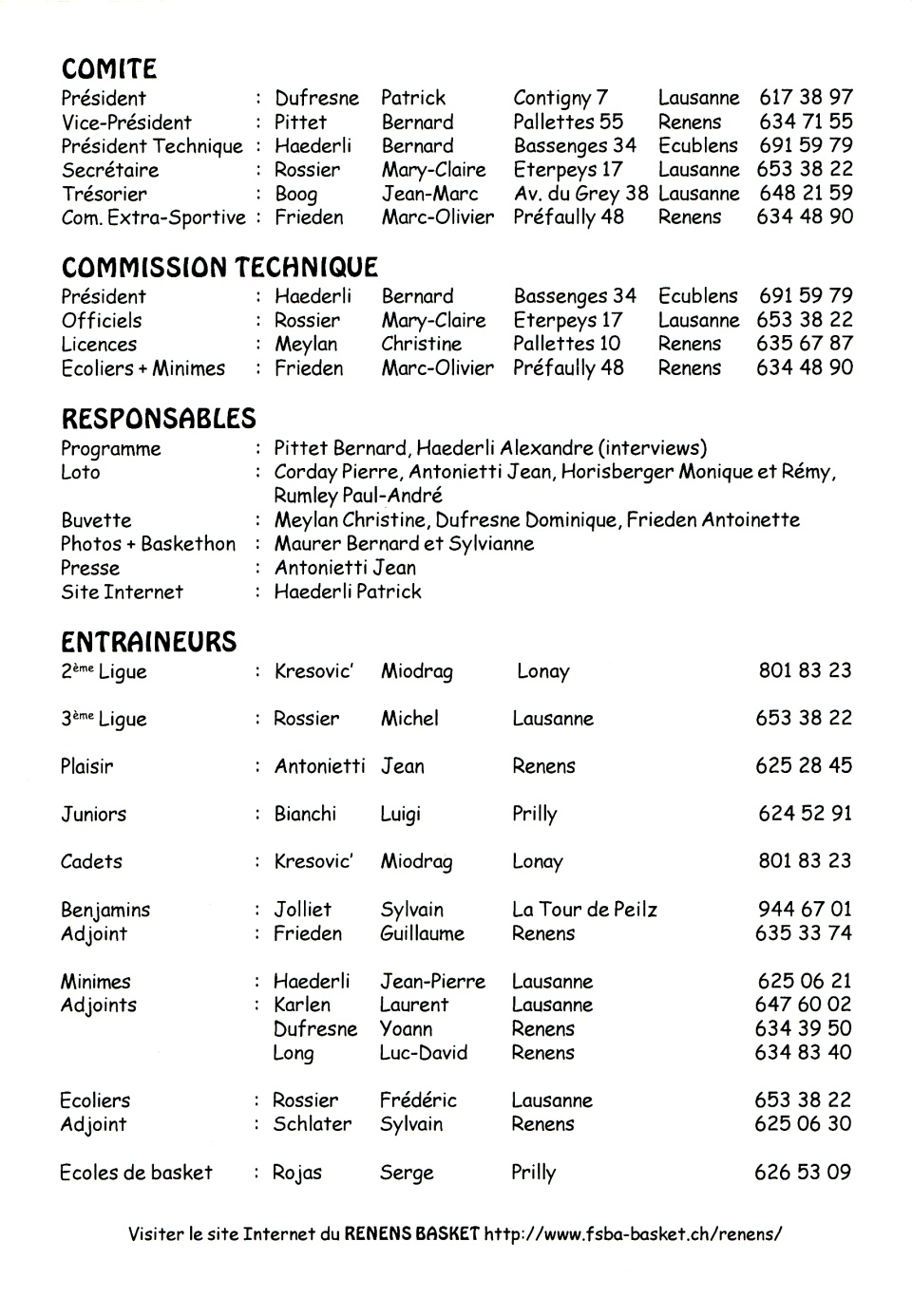 01.03.2020
1
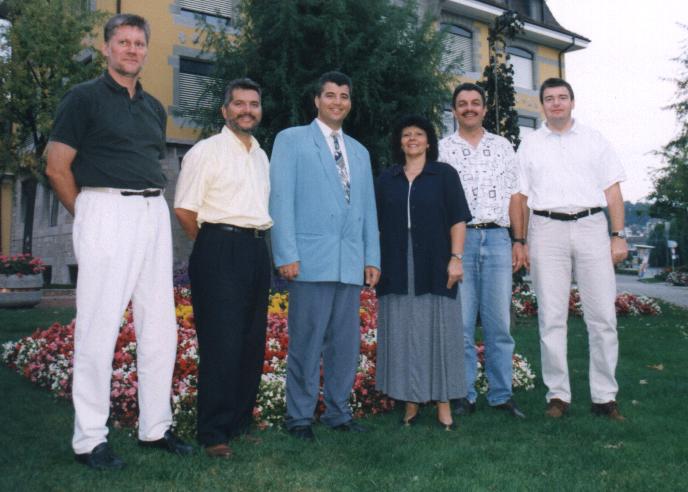 Comité
M O Frieden       B. Pittet       P. Dufresne         M C. Rossier     B. Haederli      J-M Boog
01.03.2020
2
Renens I  2ème Ligue
Début de saison
1999
2000
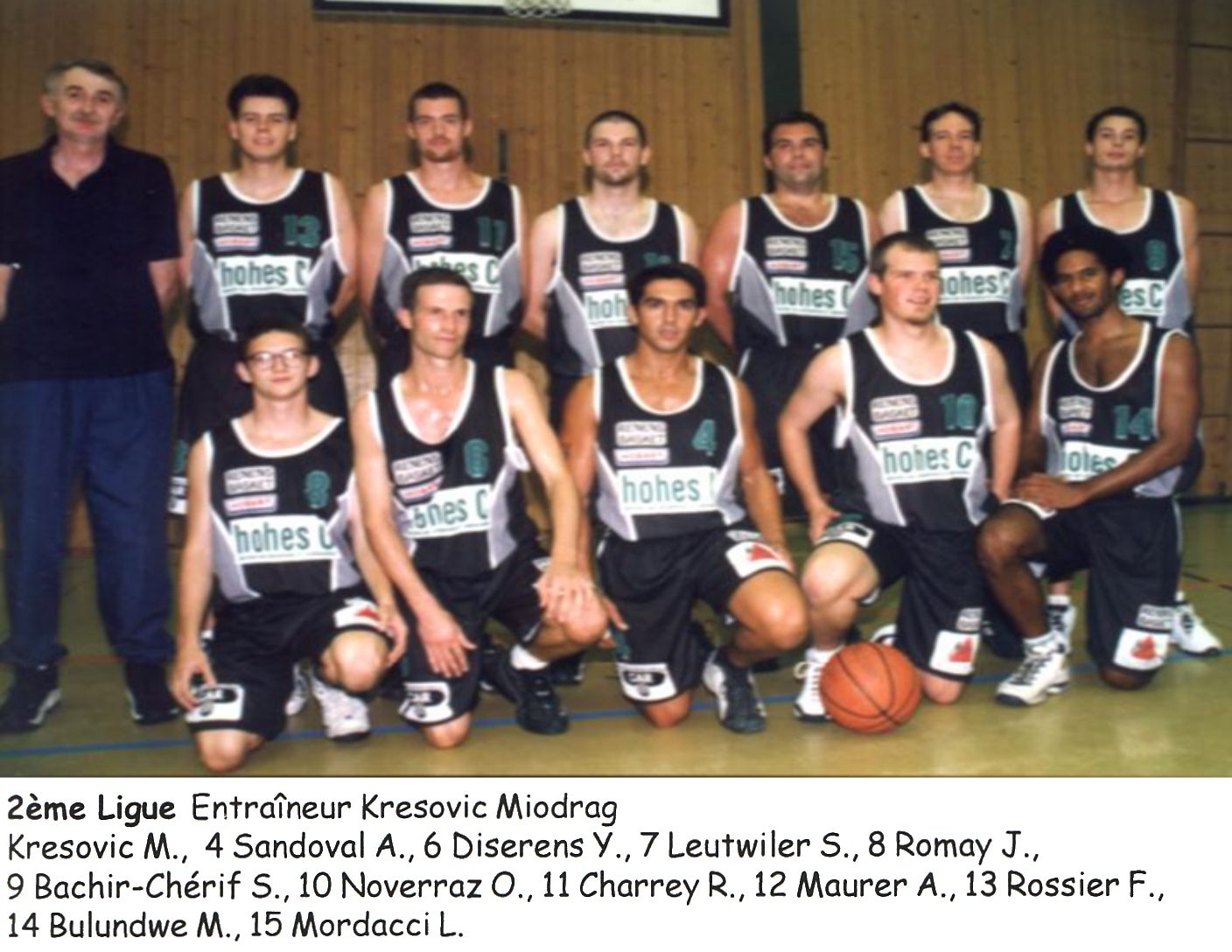 01.03.2020
3
Promotion en 1 LNM
1999
2000
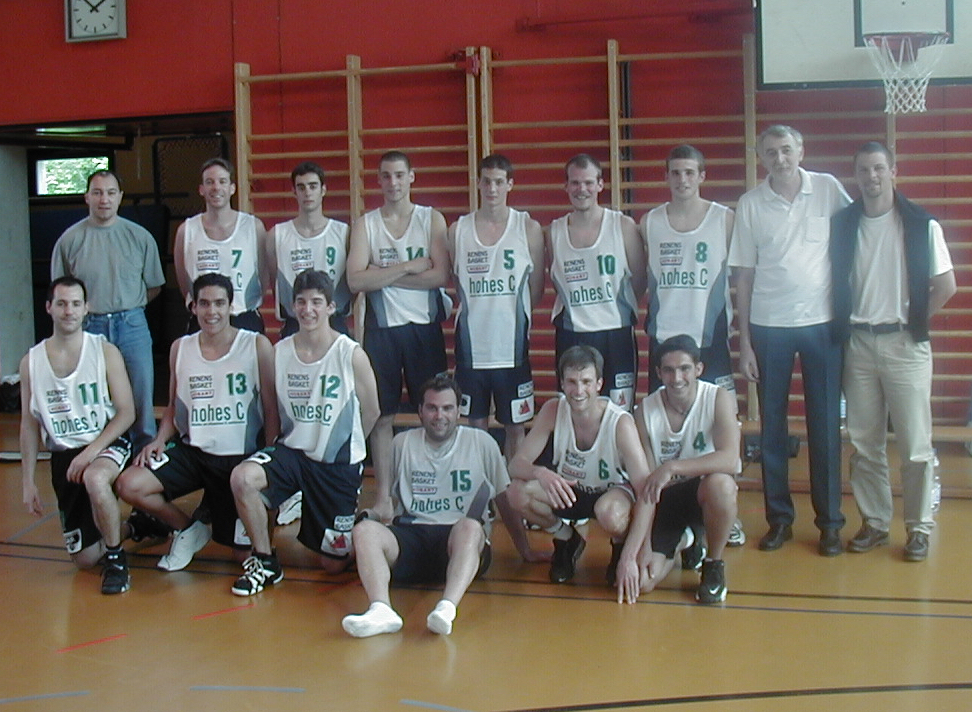 S. Monnet
O. Noverraz
S. Leutwiler
G. Frieden
S. Gamba
M. Kresovic’
L. Bianchi
A. Maurer
G. Karathanassis
J. Ibarra
L. Dufresne
D. Ovaert
Y. Diserens
A. Sandoval
L. Mordacci
01.03.2020
4
Renens II 3ème Ligue
Champions vaudois
1999
2000
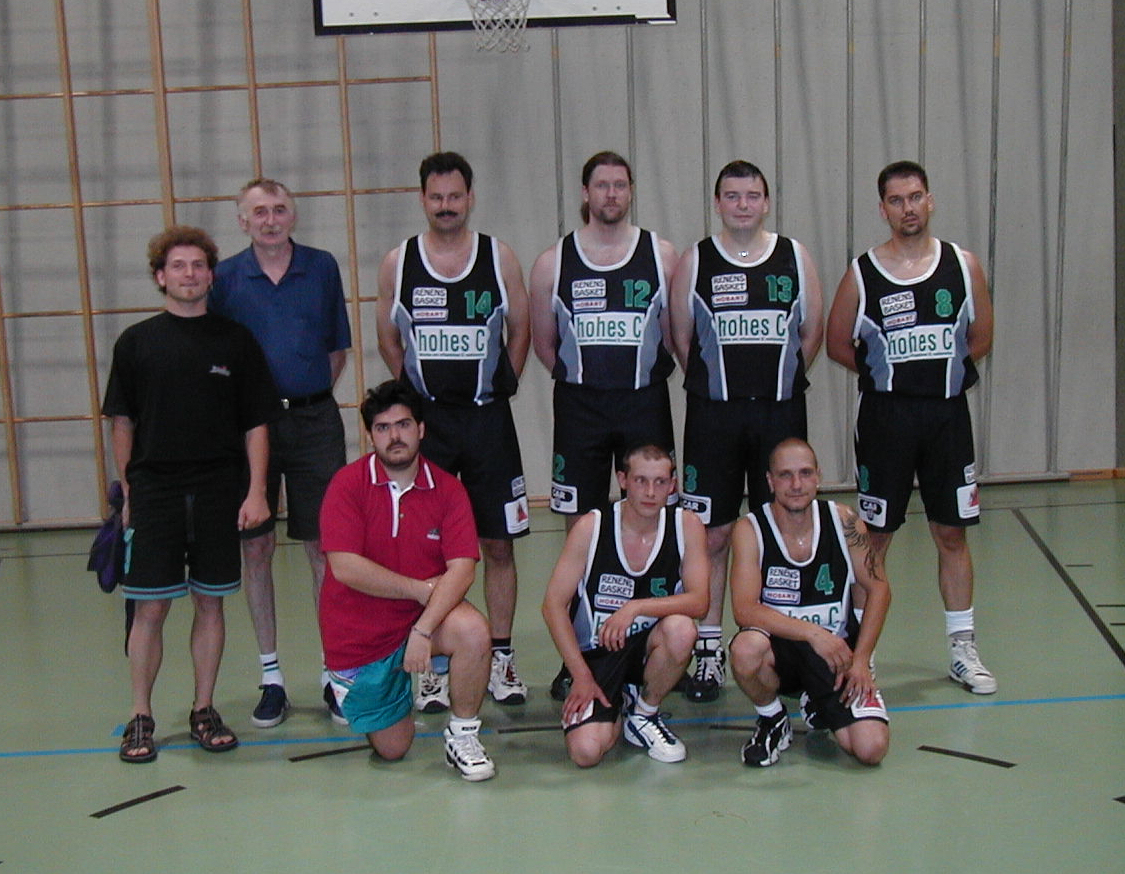 T. Hausermann
Y. Meylan
M. Rossier
J-M Boog
Micha Kresovic’
Y. Karlen
L. Karlen
F. Depin
G. Savarino
01.03.2020
5
Renens Plaisir
1999
2000
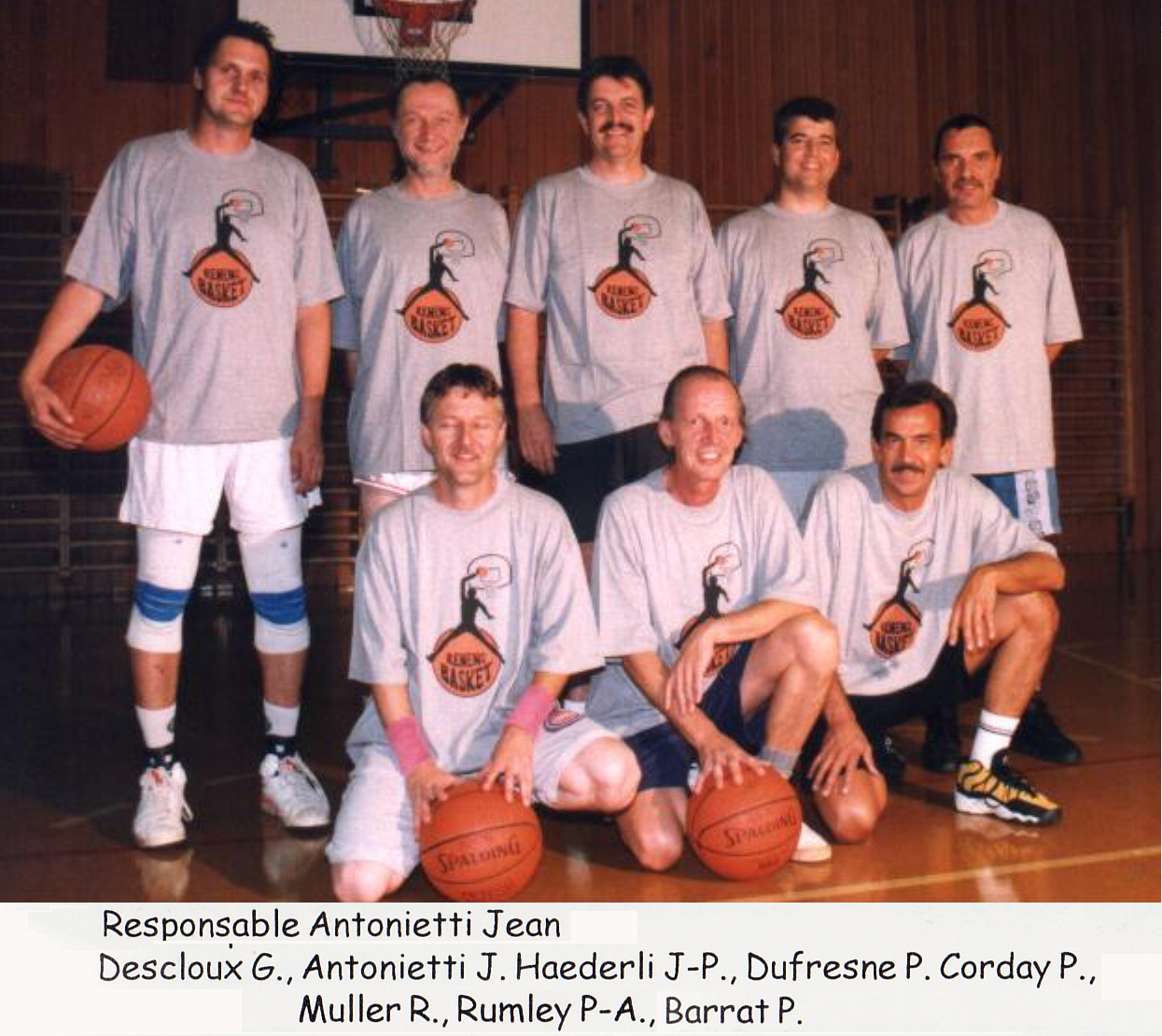 01.03.2020
6
Juniors
1999
2000
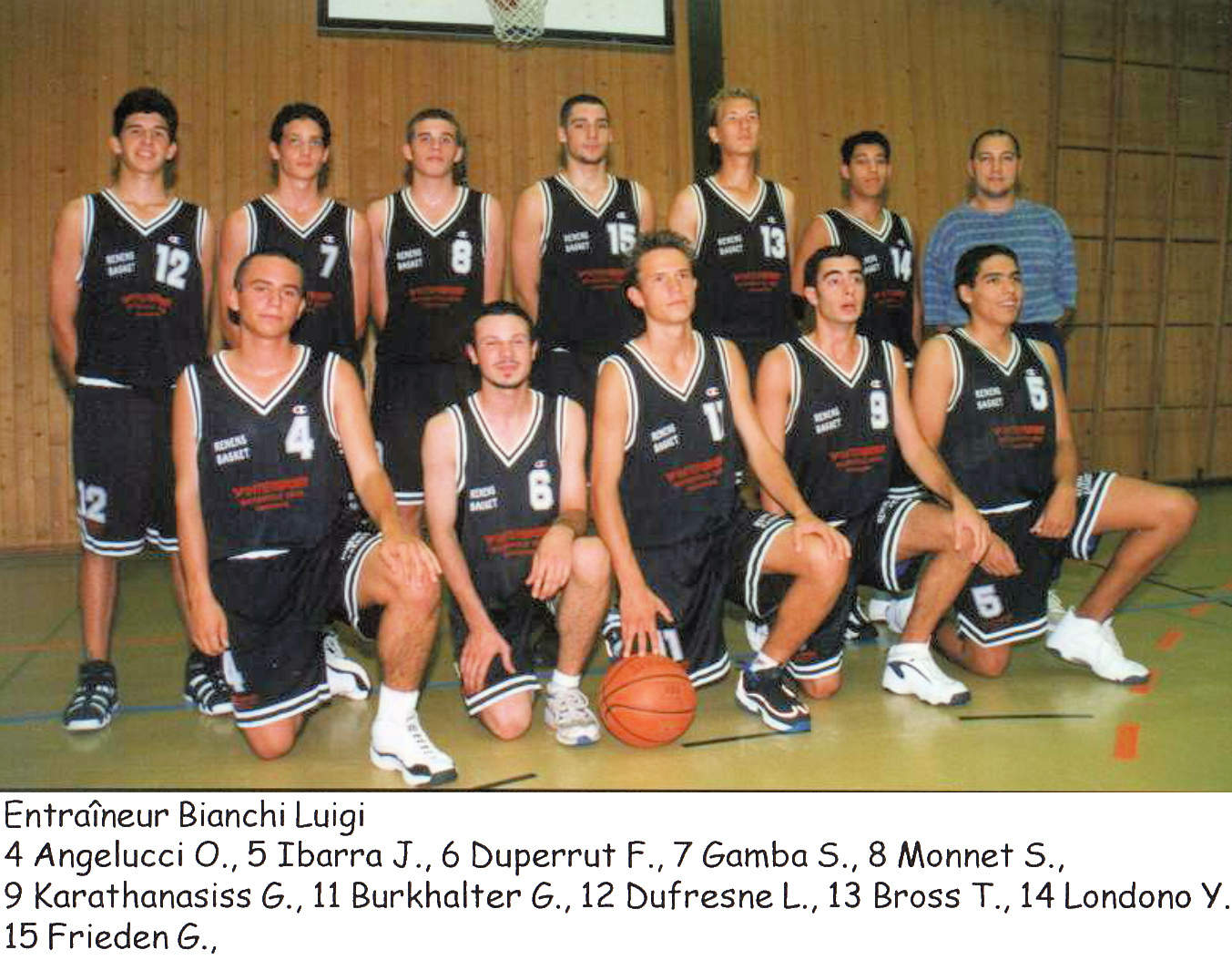 01.03.2020
7
Cadets
1999
2000
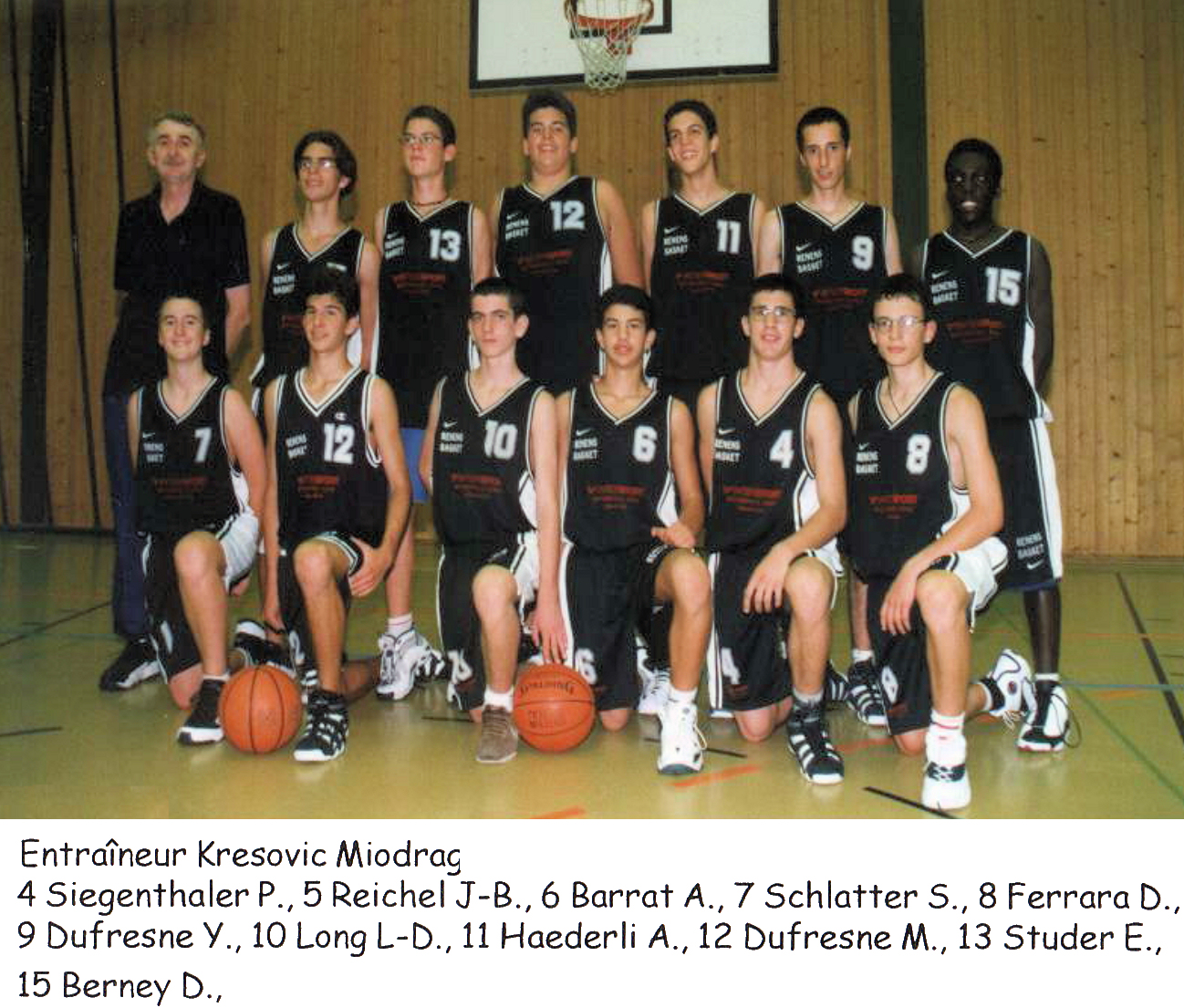 01.03.2020
8
Benjamins
1999
2000
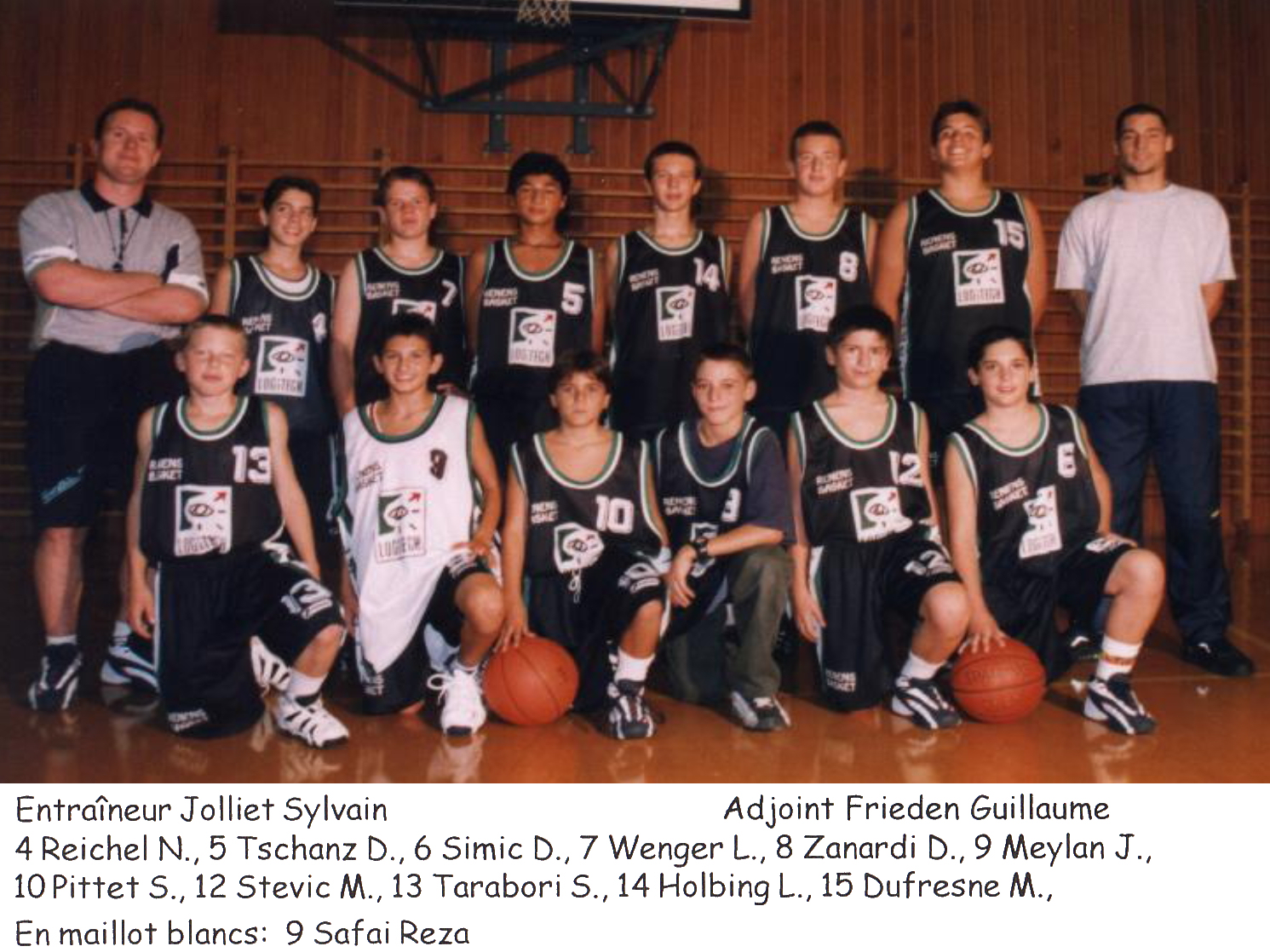 01.03.2020
9
Minimes
1999
2000
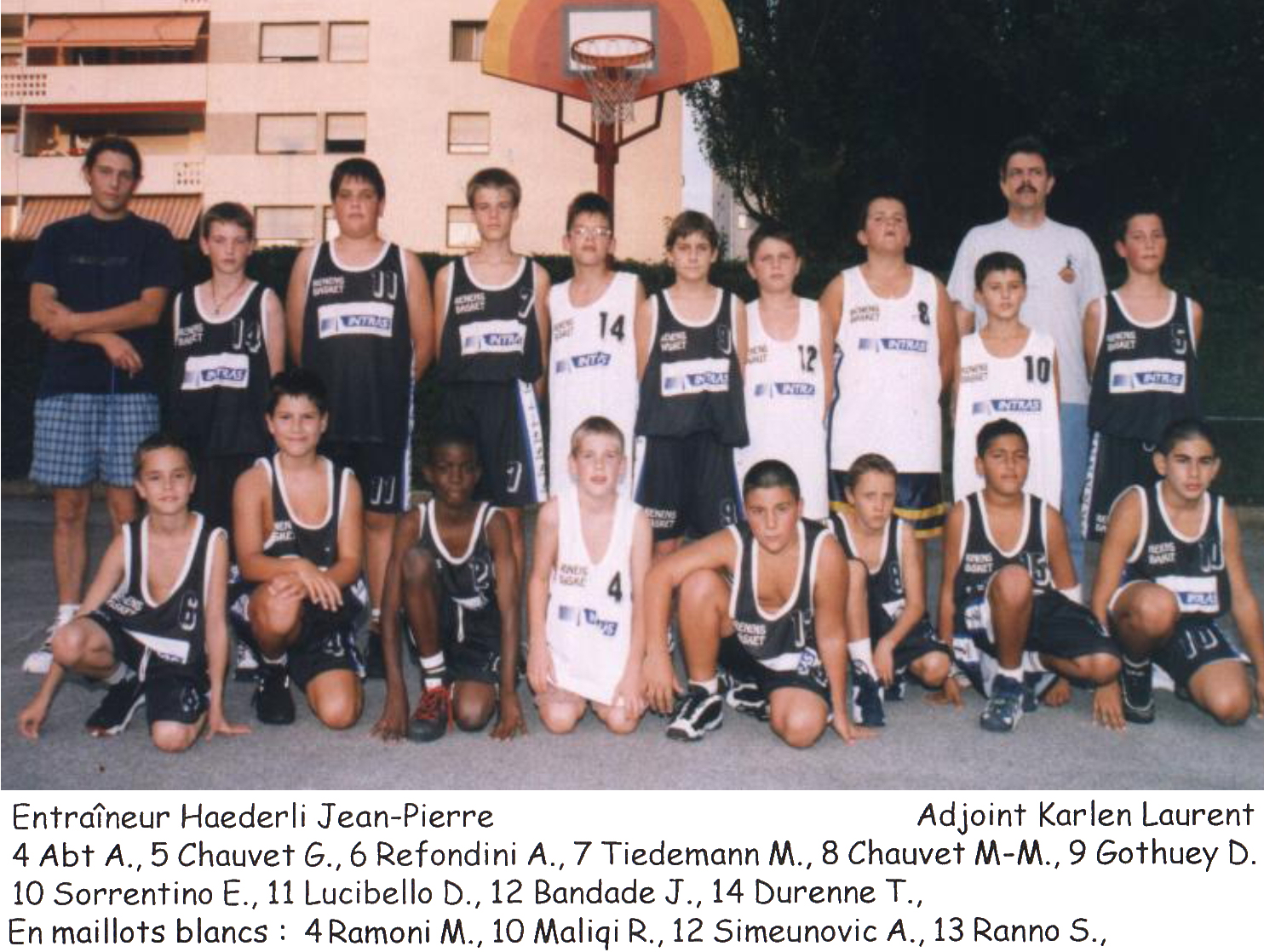 01.03.2020
10
Ecoliers
1999
2000
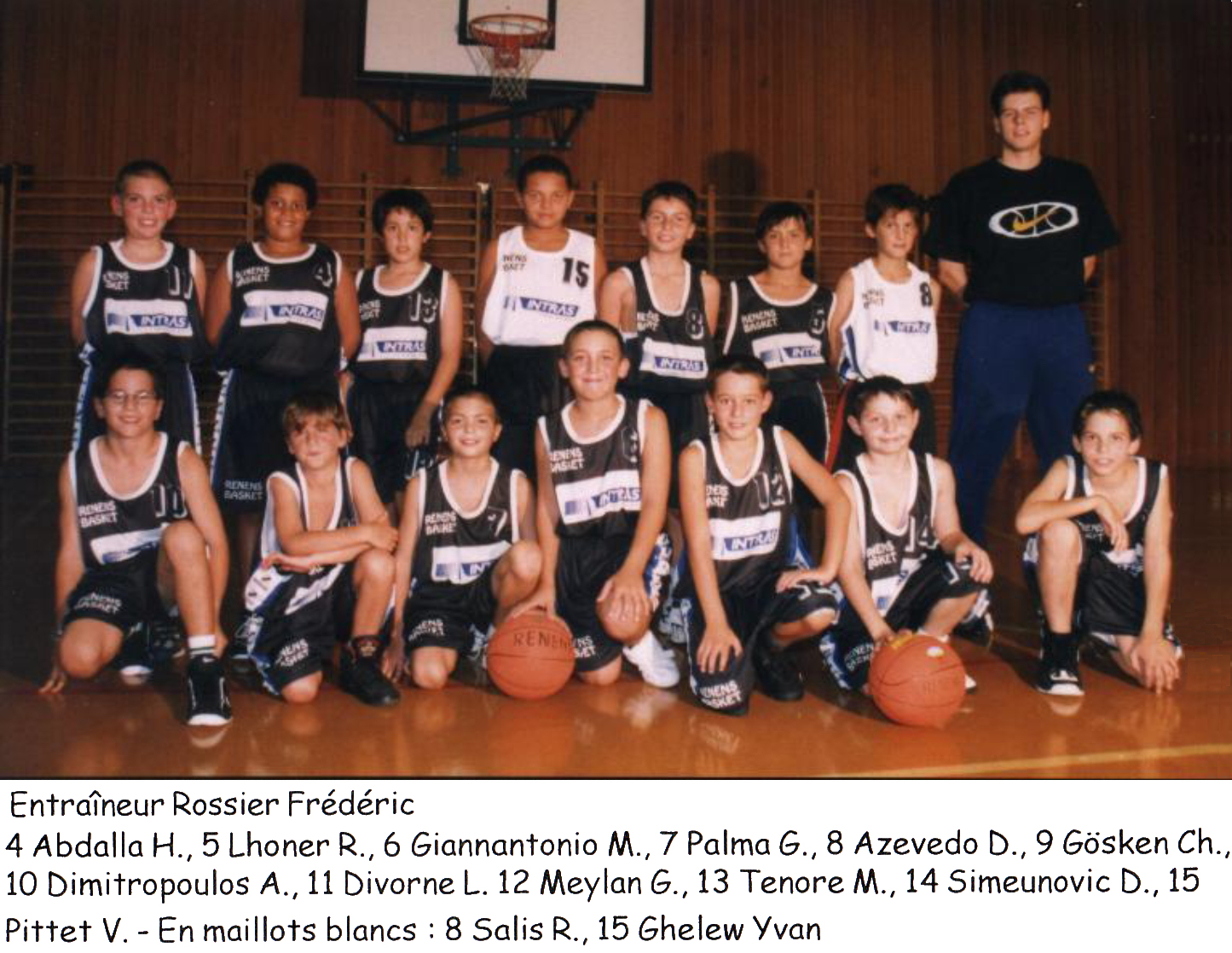 01.03.2020
11
Ecole de Basket
1999
2000
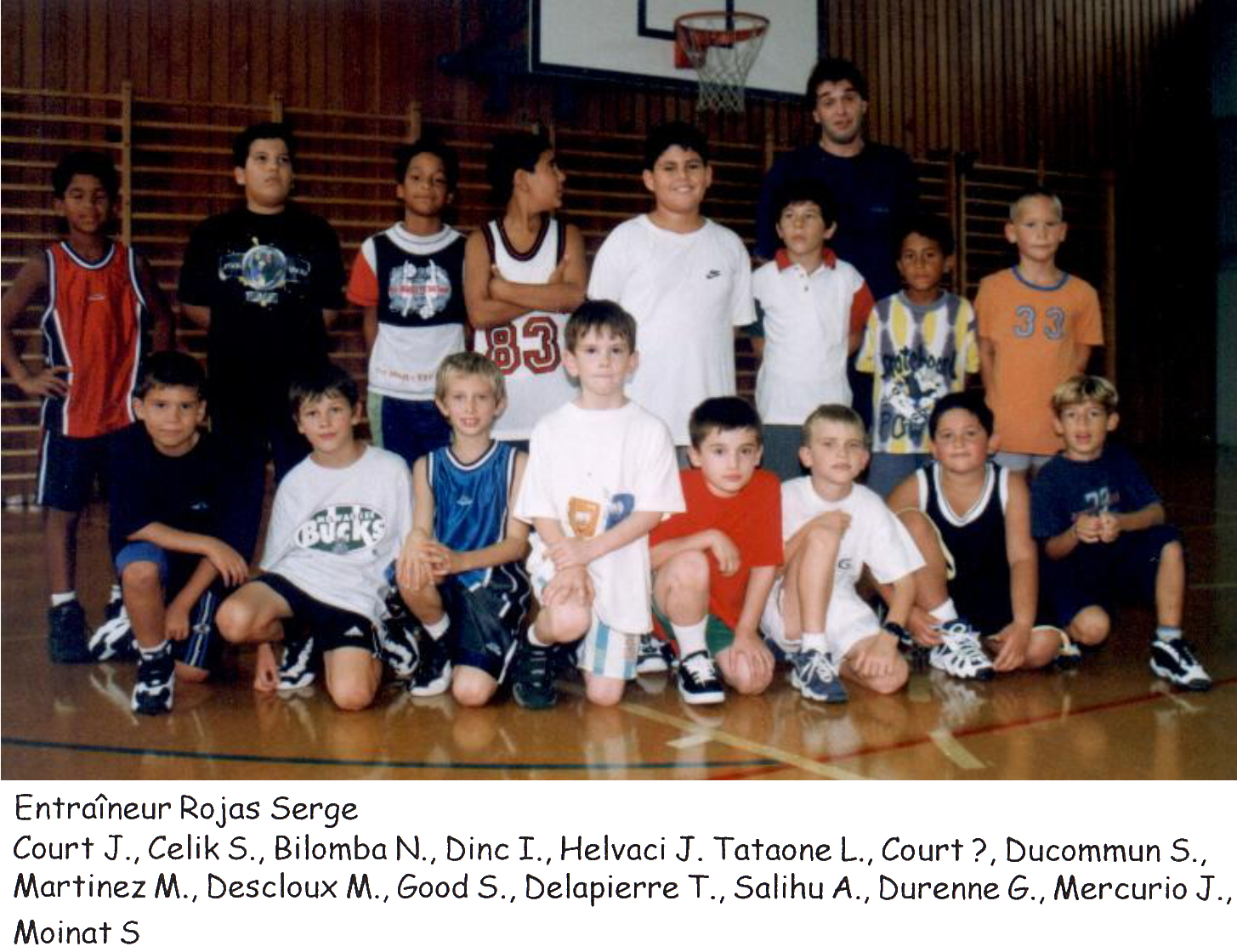 01.03.2020
12